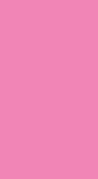 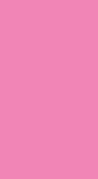 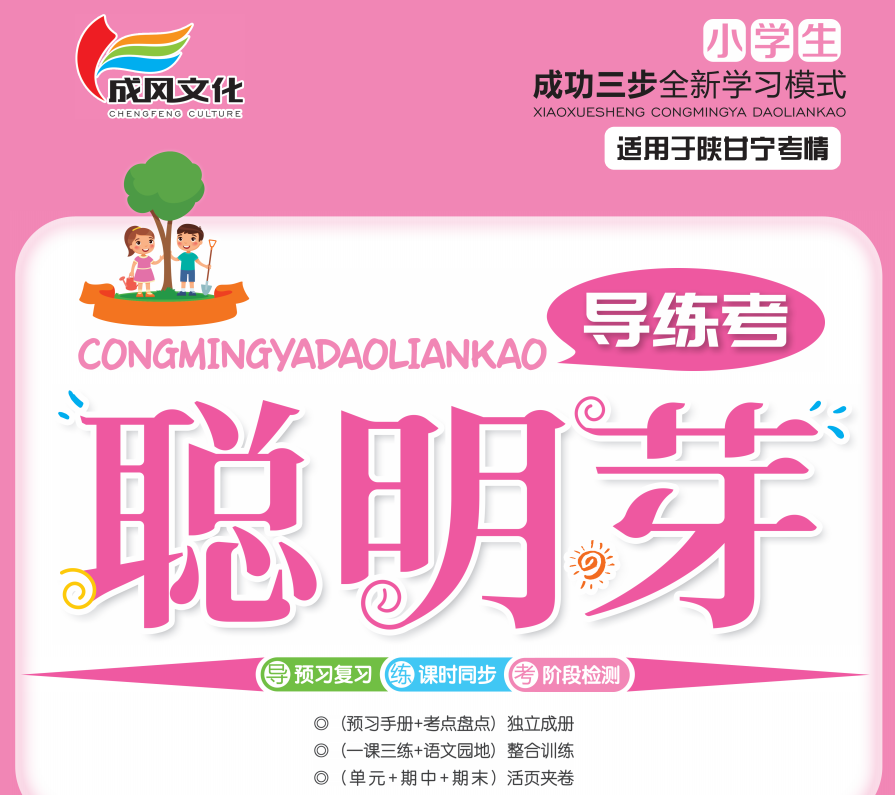 第八单元
双修阅读提升八
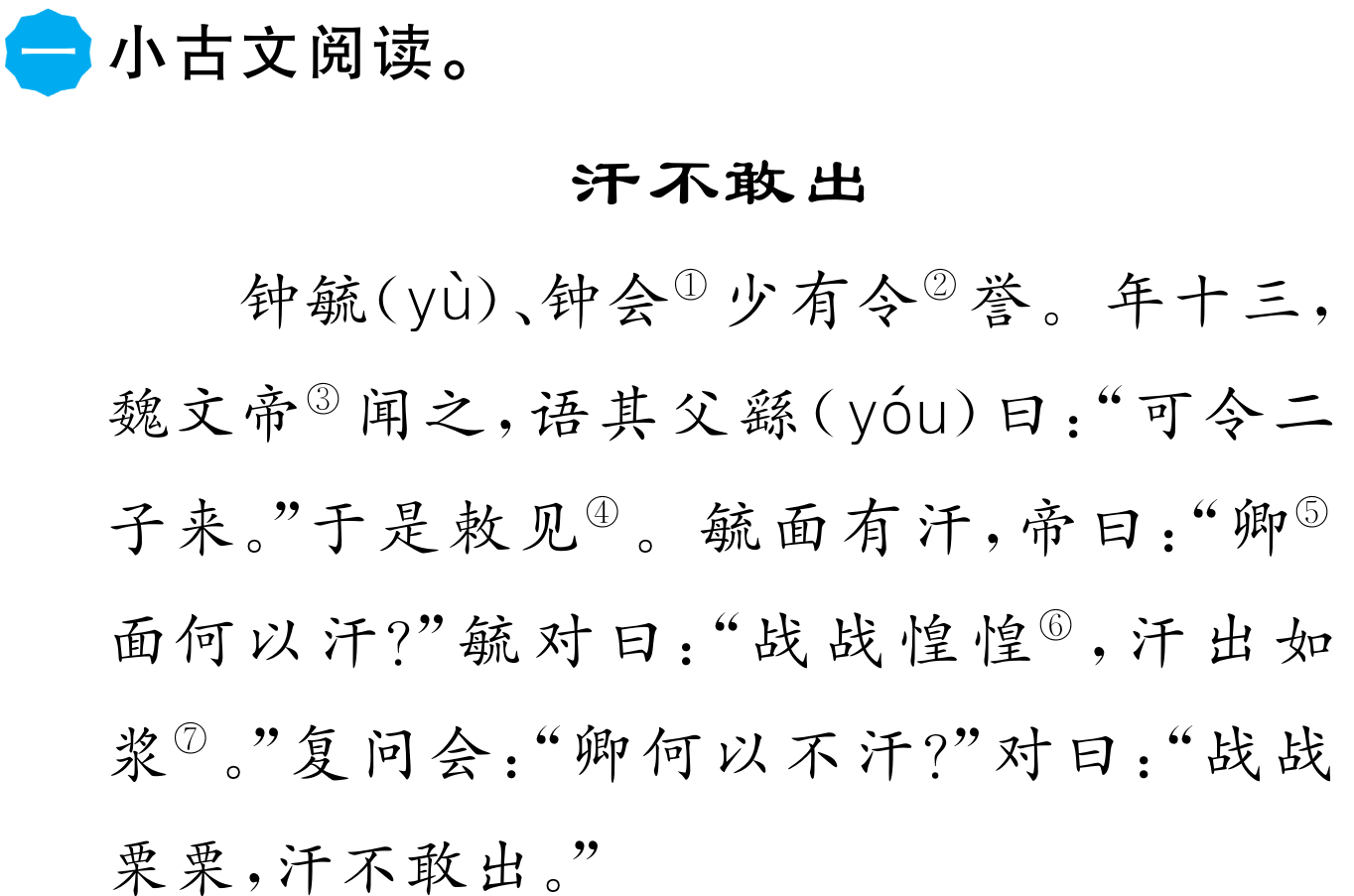 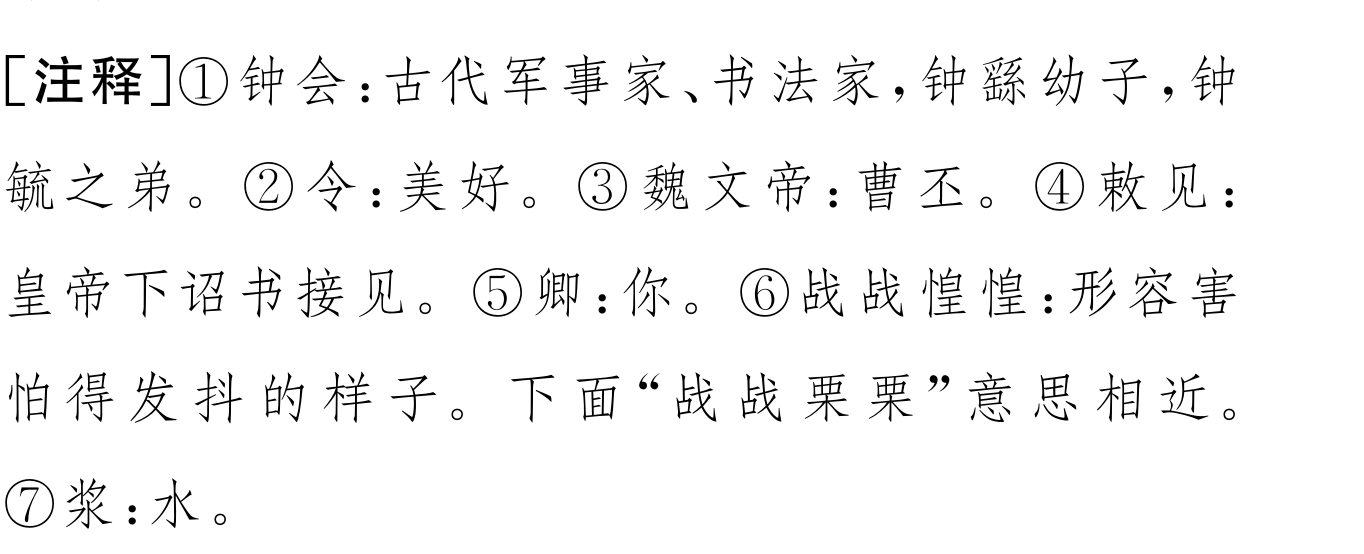 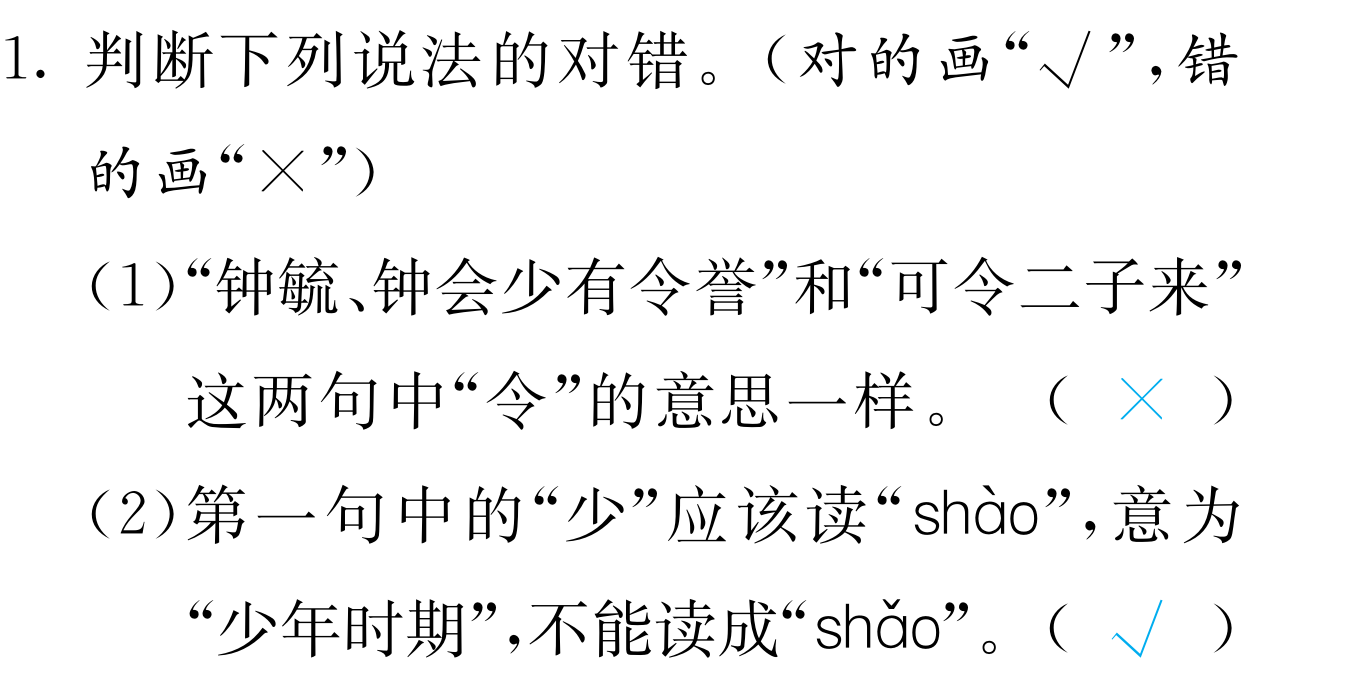 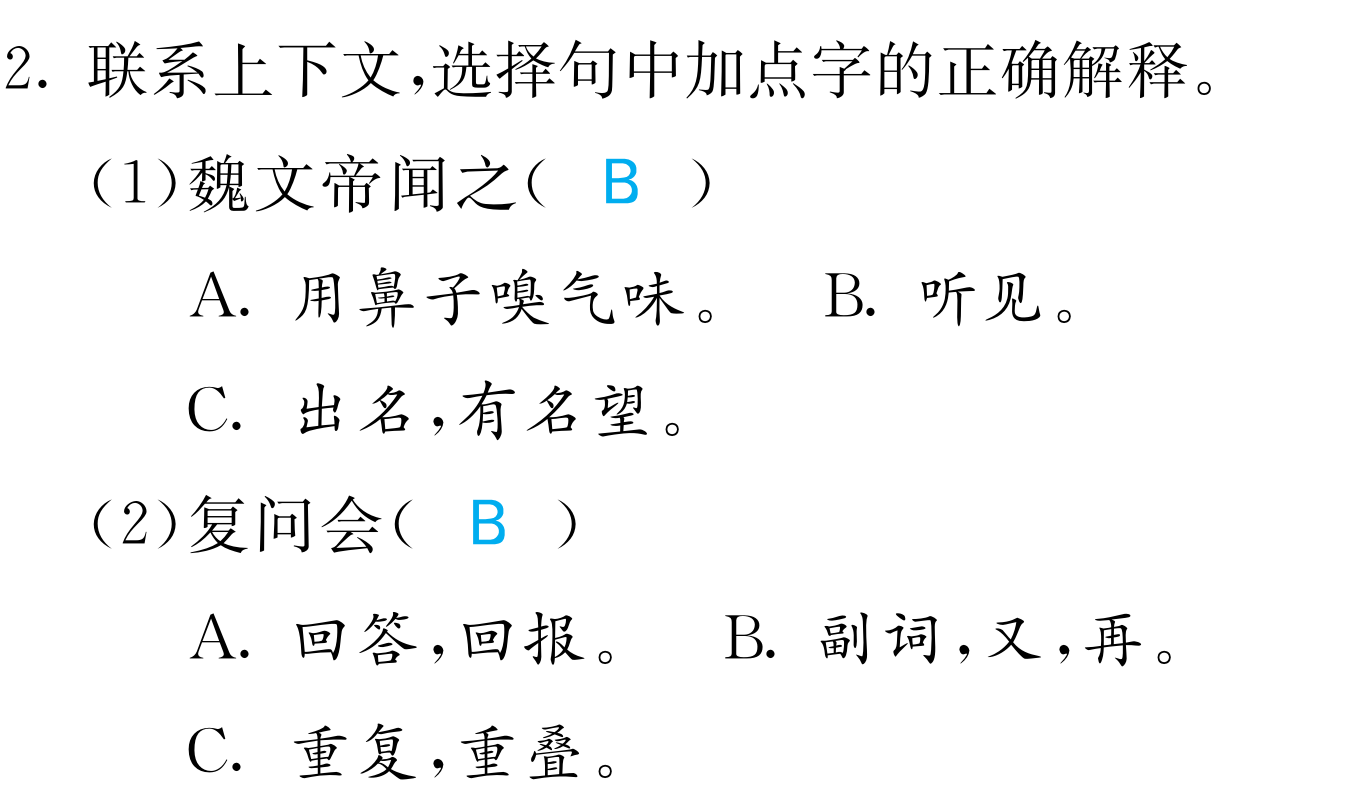 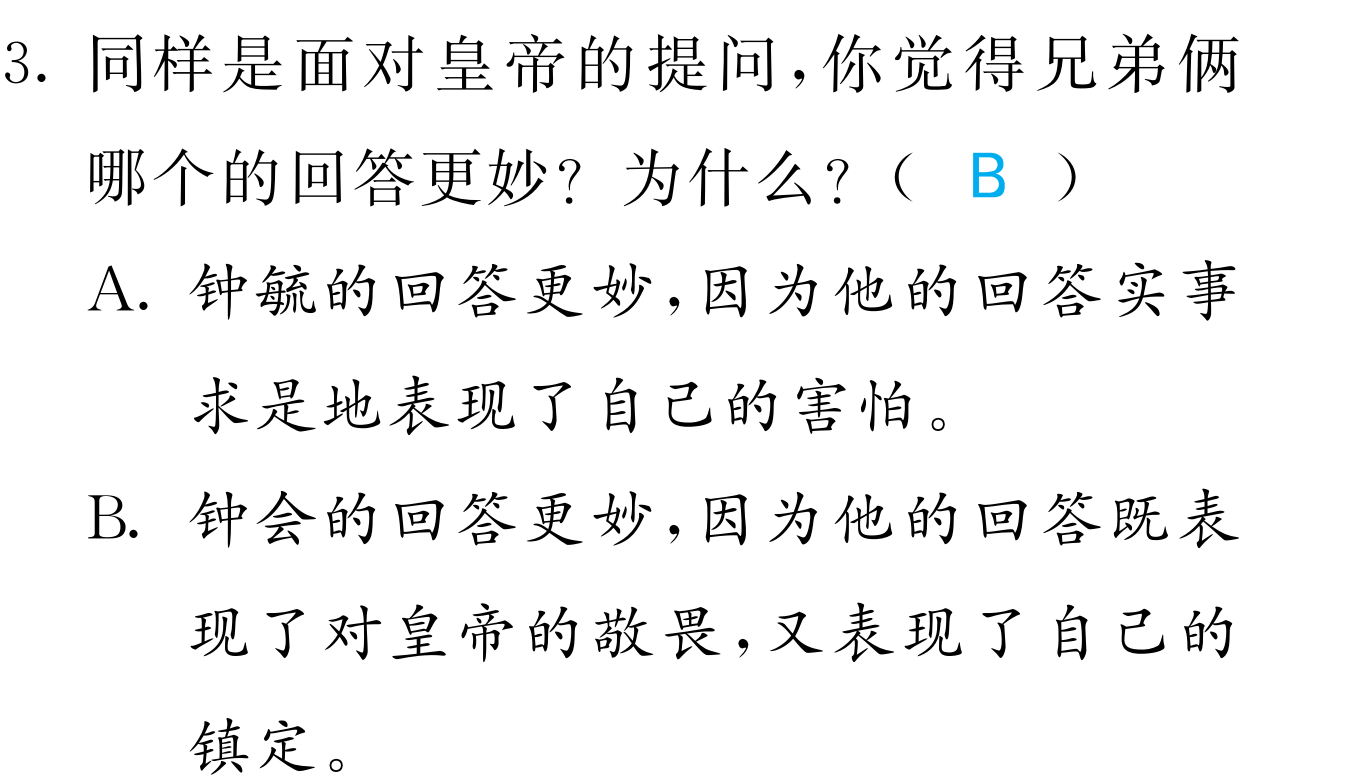 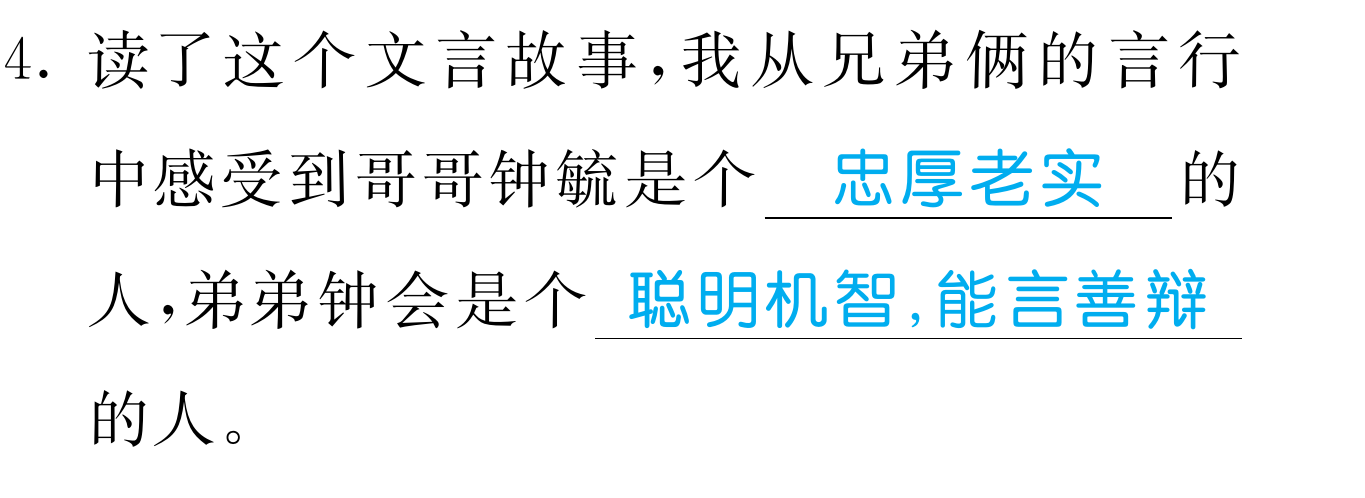 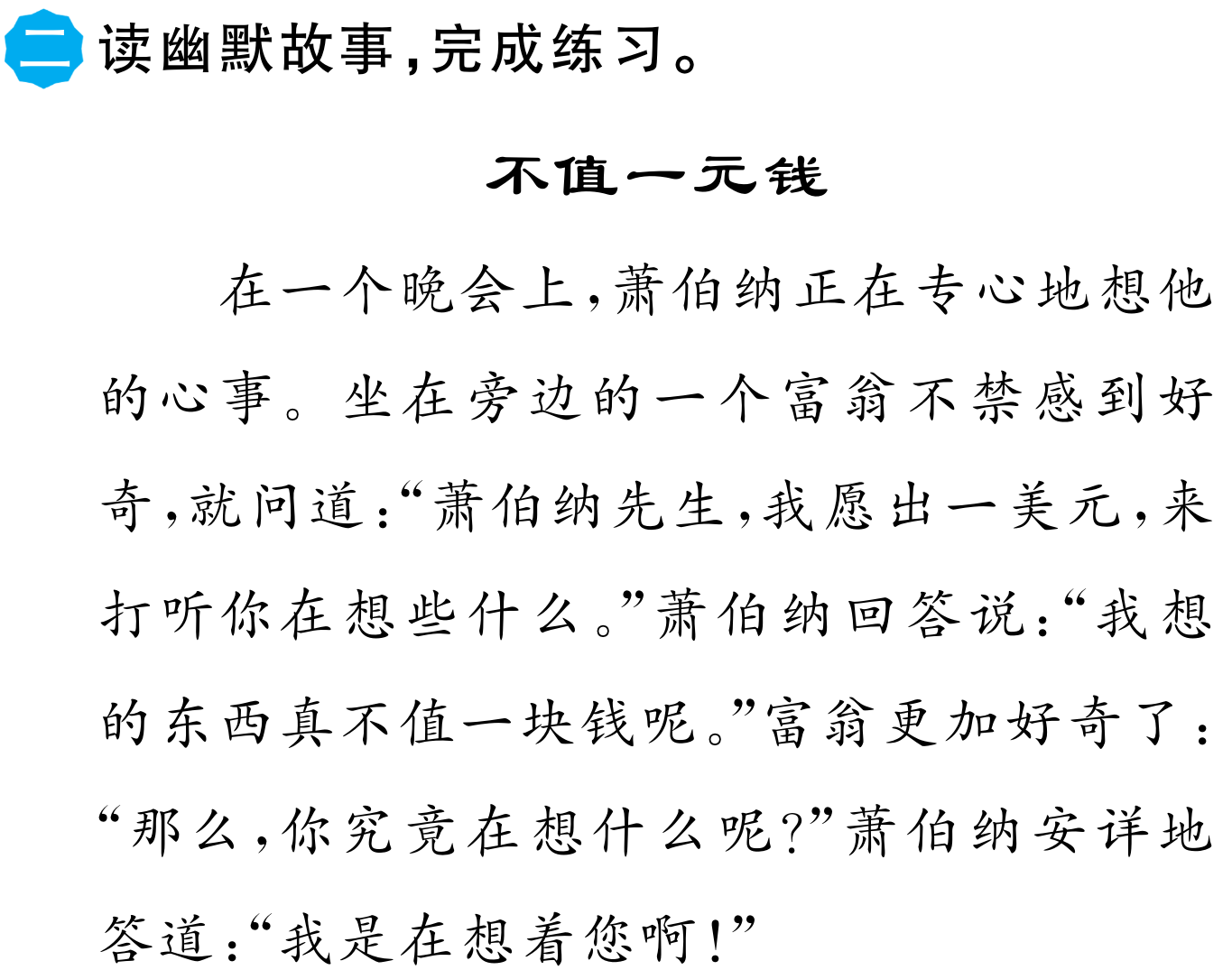 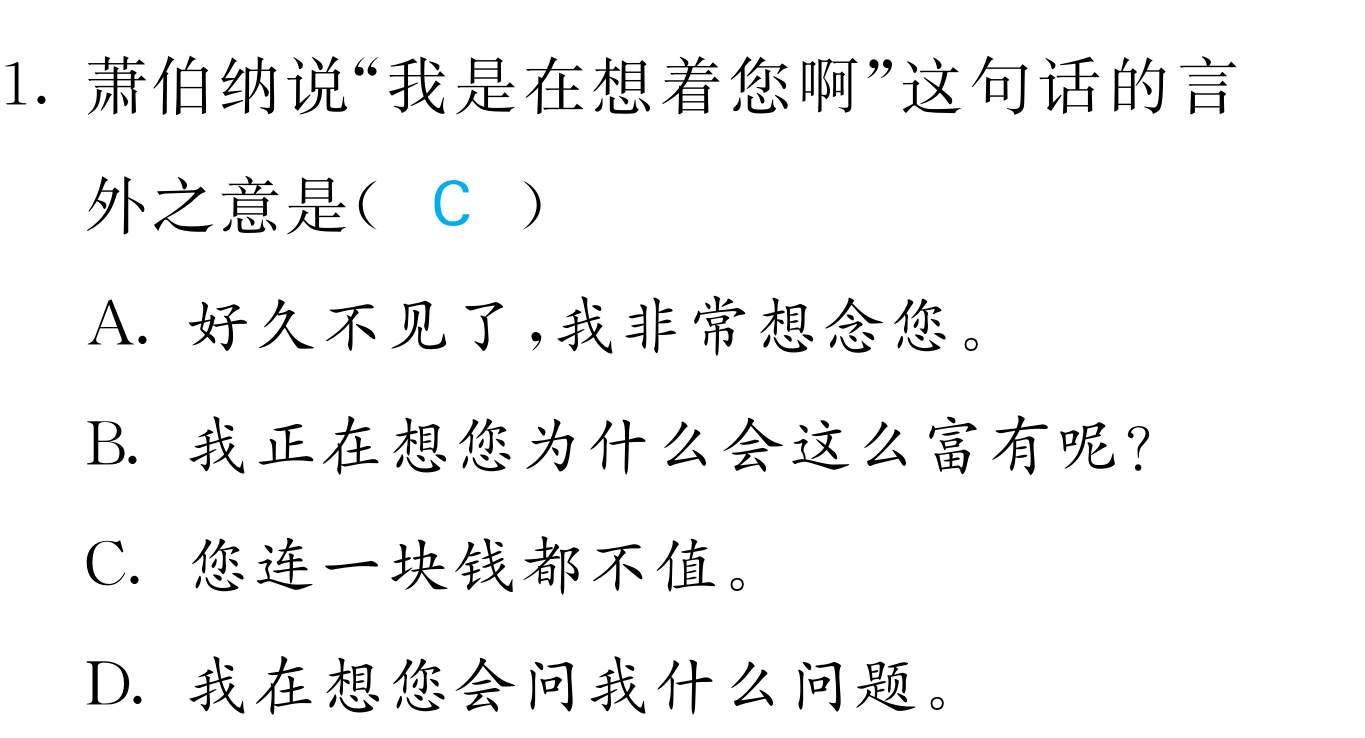 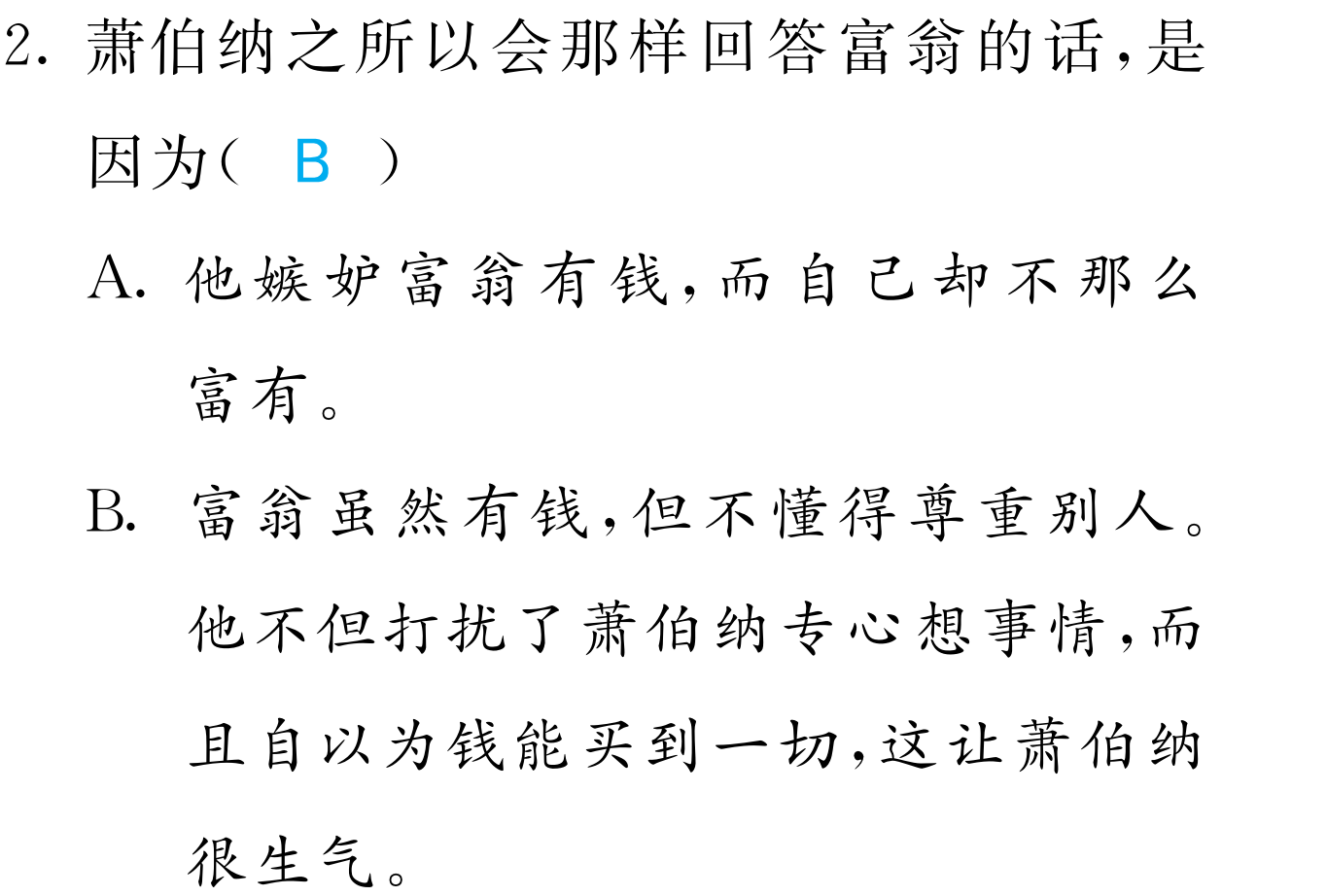 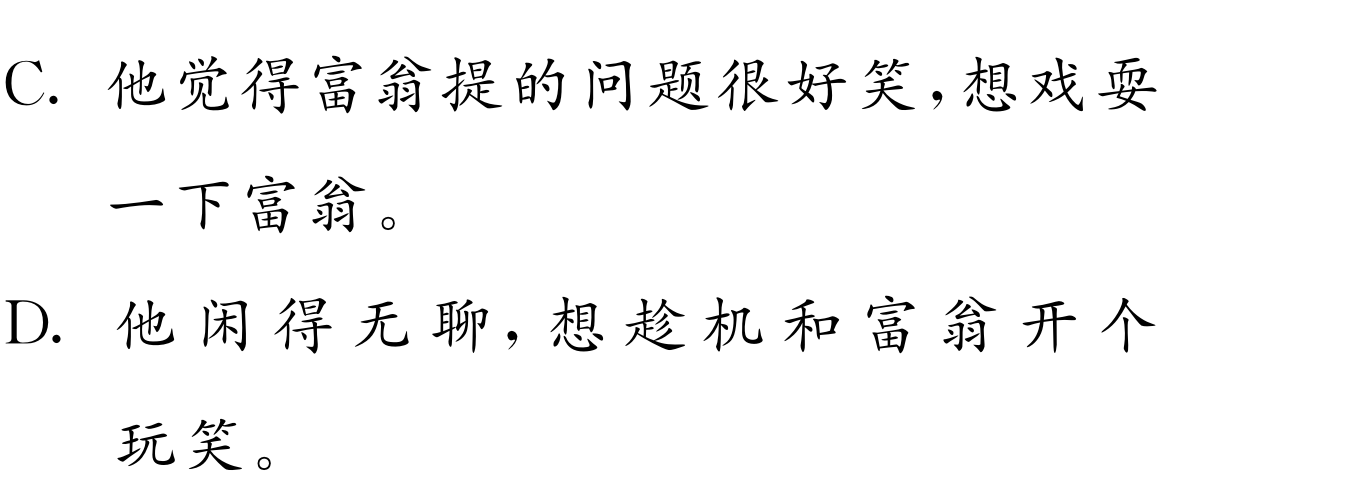 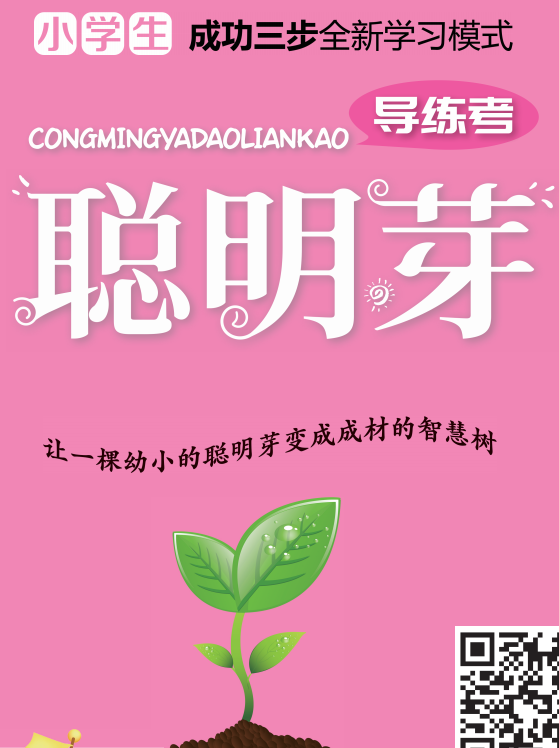 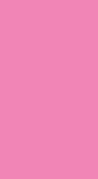 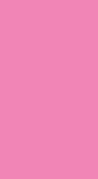 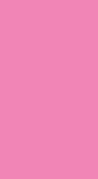 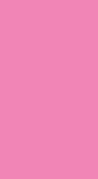